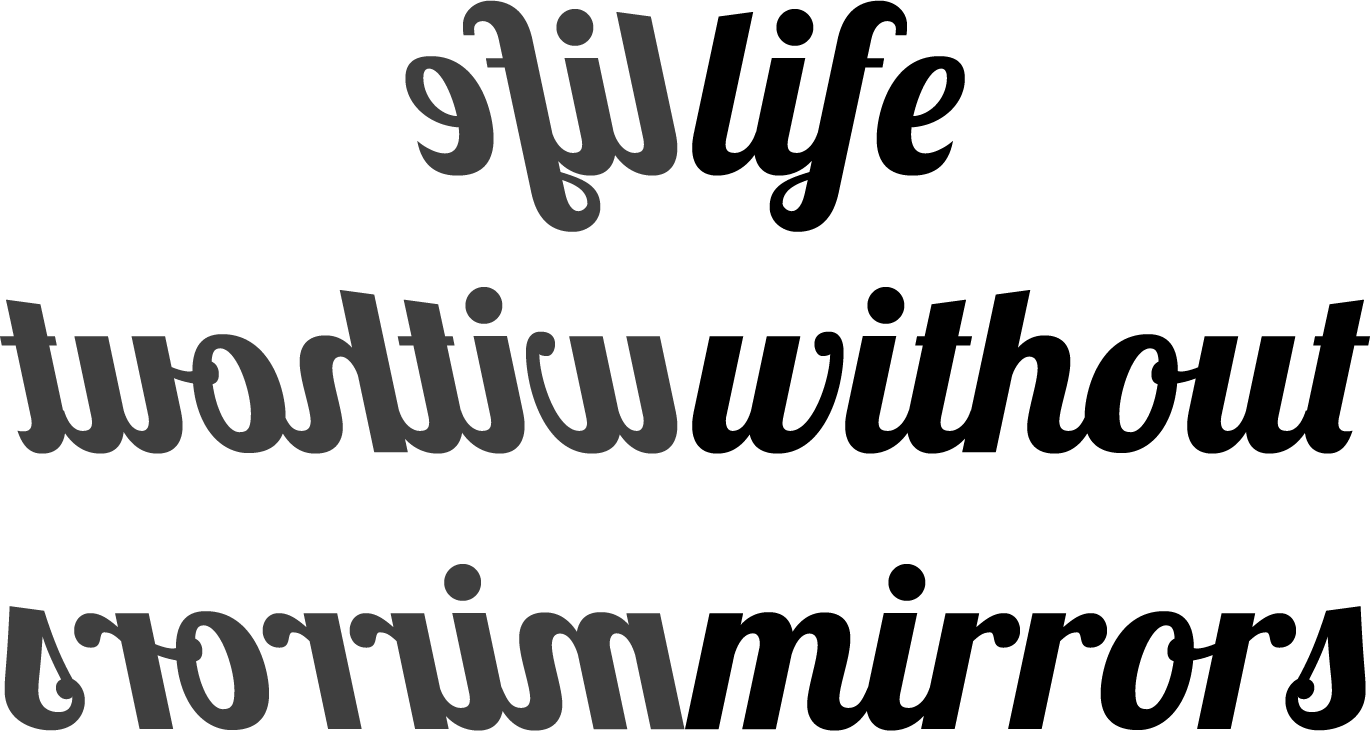 © 2012 Snack Music Productions
What if I were somebody else?
Would I like what I see?

If I could choose then who would I be?
Imagine life without mirrors.
We are just like chalk and cheese,
I'm not like all of you.

And I don't want to be,
we're all different, let me be me.
God is in love with me,
just the way I am.

The world may say I'm not good enough,
but that's a lie and it's not true.
God says I am beautiful,
God says I'm just fine.

He made me and he loves me so,
and he'll love me for all time.
God says I am beautiful,
God says I'm just fine.

He made me and he loves me so,
imagine life without mirrors.
Snack Music